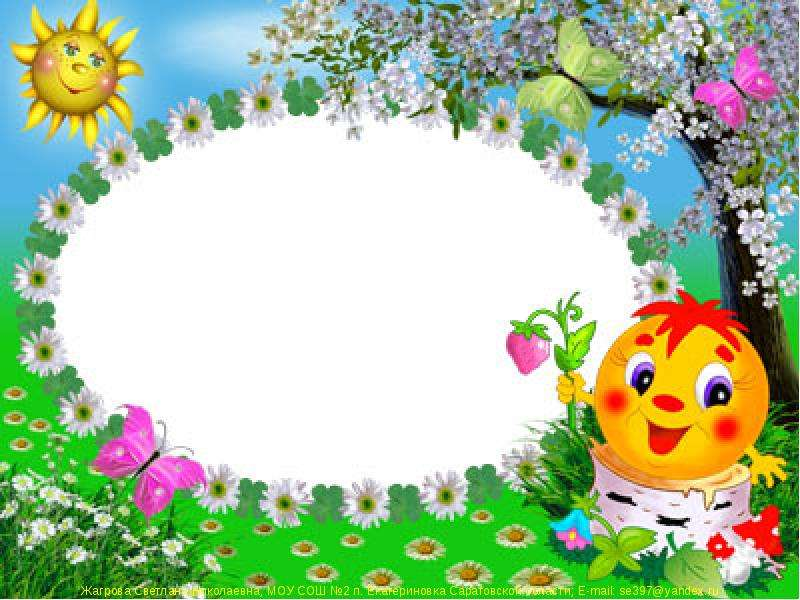 Путешествие по русским народным сказкам
1 младшая «Б» группа
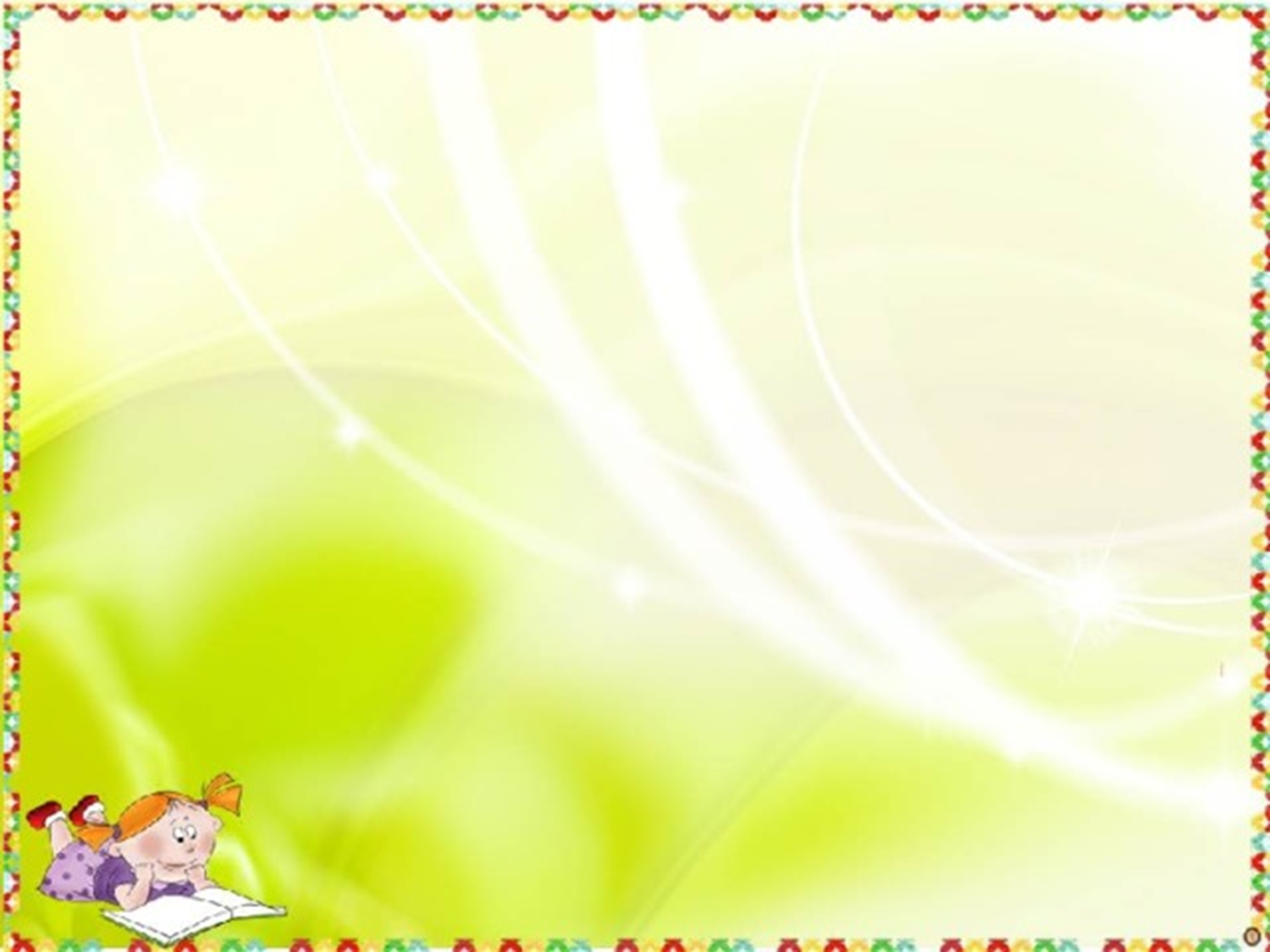 Зачем детям сказки?

      Самыми традиционными являются народные сказки, переходящие из поколения в поколение, но практически оставшиеся без изменений.
      Сказка тем прекрасна, что всегда имеет хороший конец. А это, в свою очередь, даёт нам незыблемую  уверенность, что добро всегда побеждает зло, что плохие поступки наказуемы, так или иначе, и никогда не нужно опускать руки перед возникшими трудностями жизни.
Ребёнок через сказку проживает  фрагменты жизни любимых героев.                                                   

Таким образом, как бы программируется на определенные поступки в подобных ситуациях в своей жизни.
Через  сказку проще и нагляднее объяснить ребенку прописанные истины: не обижать слабых, не обманывать, быть добрым и отзывчивым к горестям других, не быть простаком  и суметь распознать обман, намерения навредить тебе.
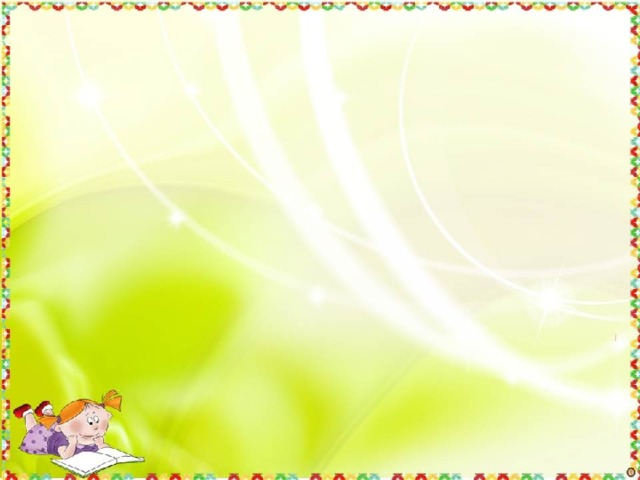 Сутеев В. Г.  Кто сказал «Мяу»?
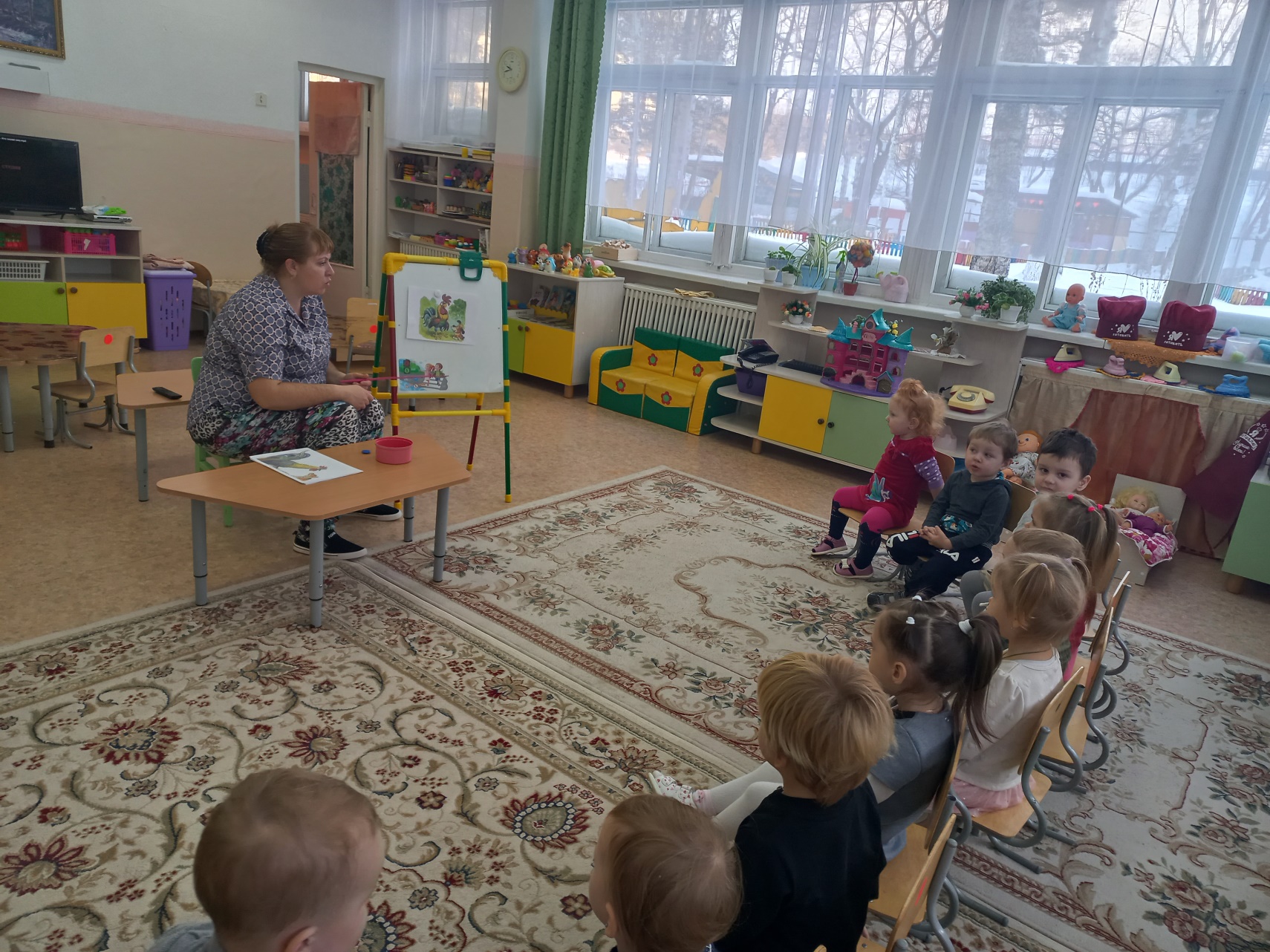 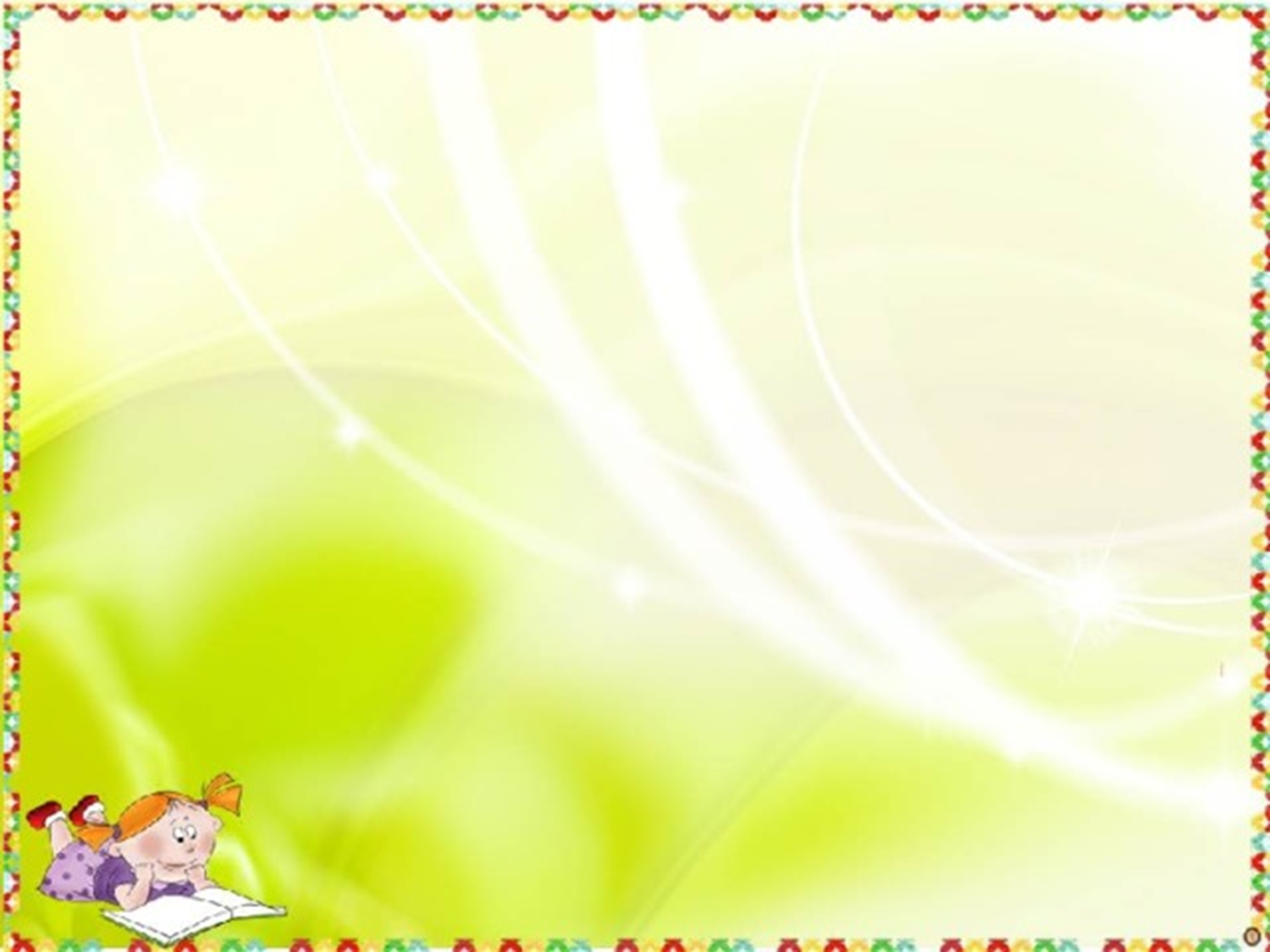 Сказка «Репка», «Маша и медведь»
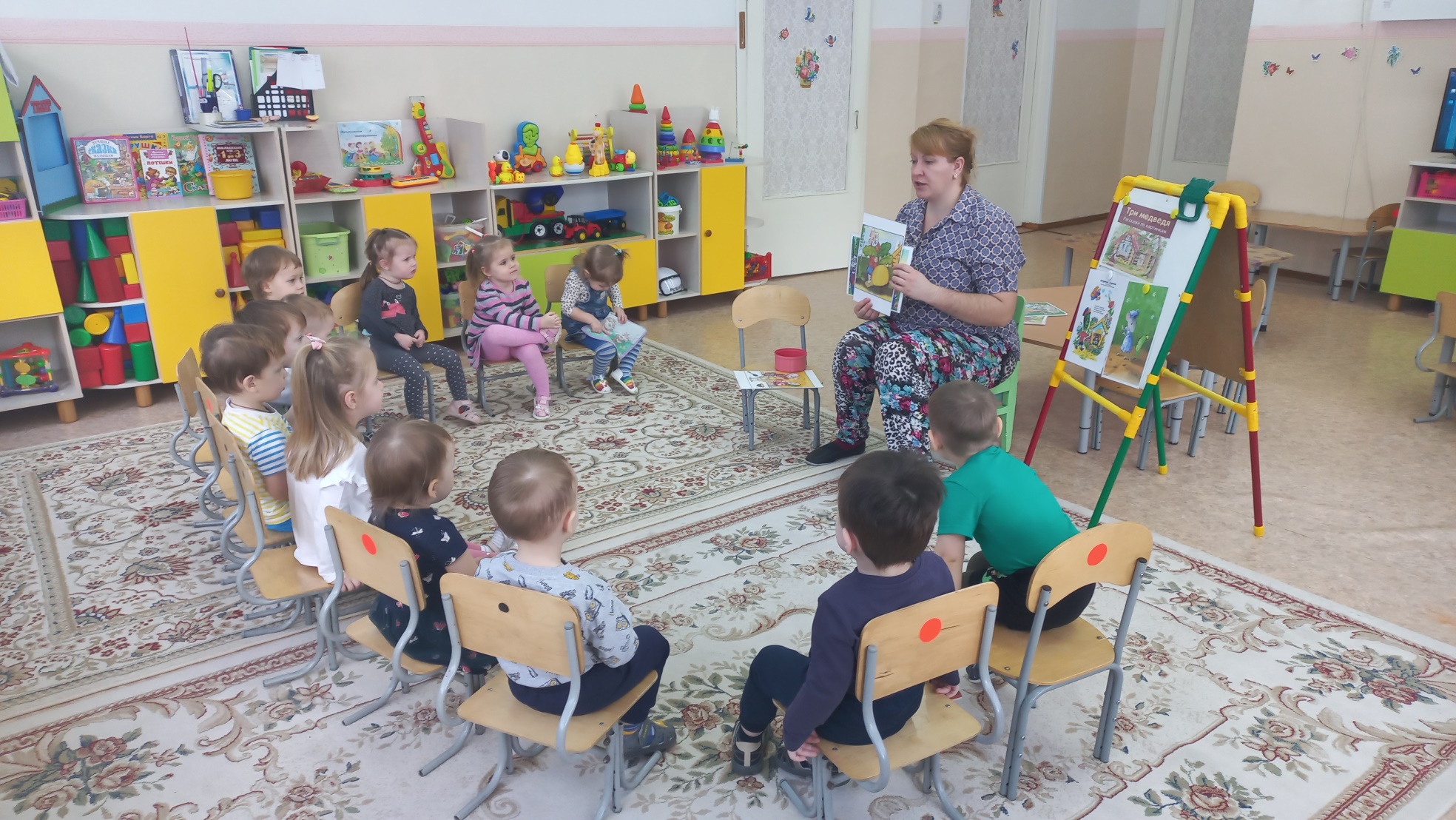 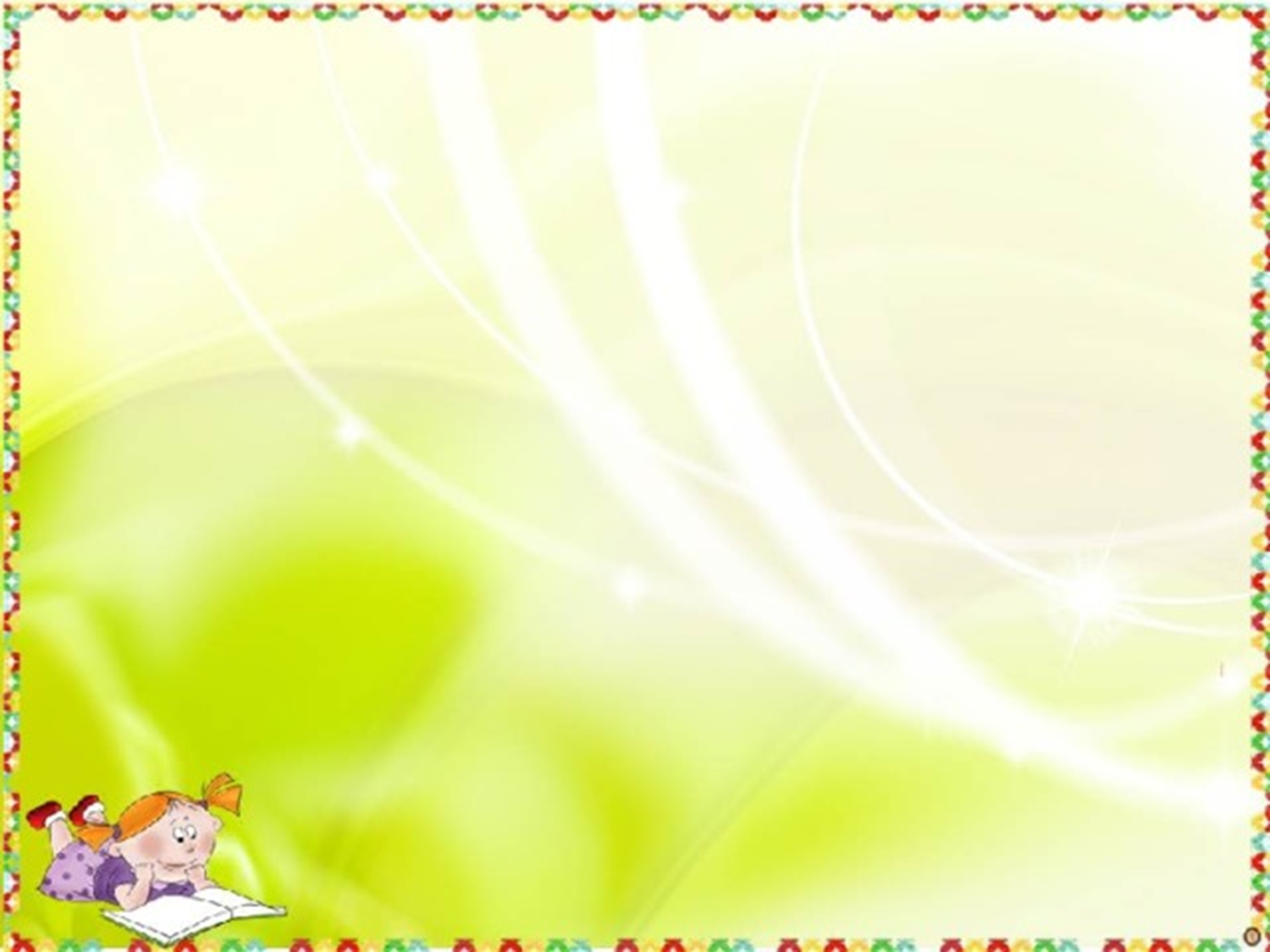 «Доктор Айболит»
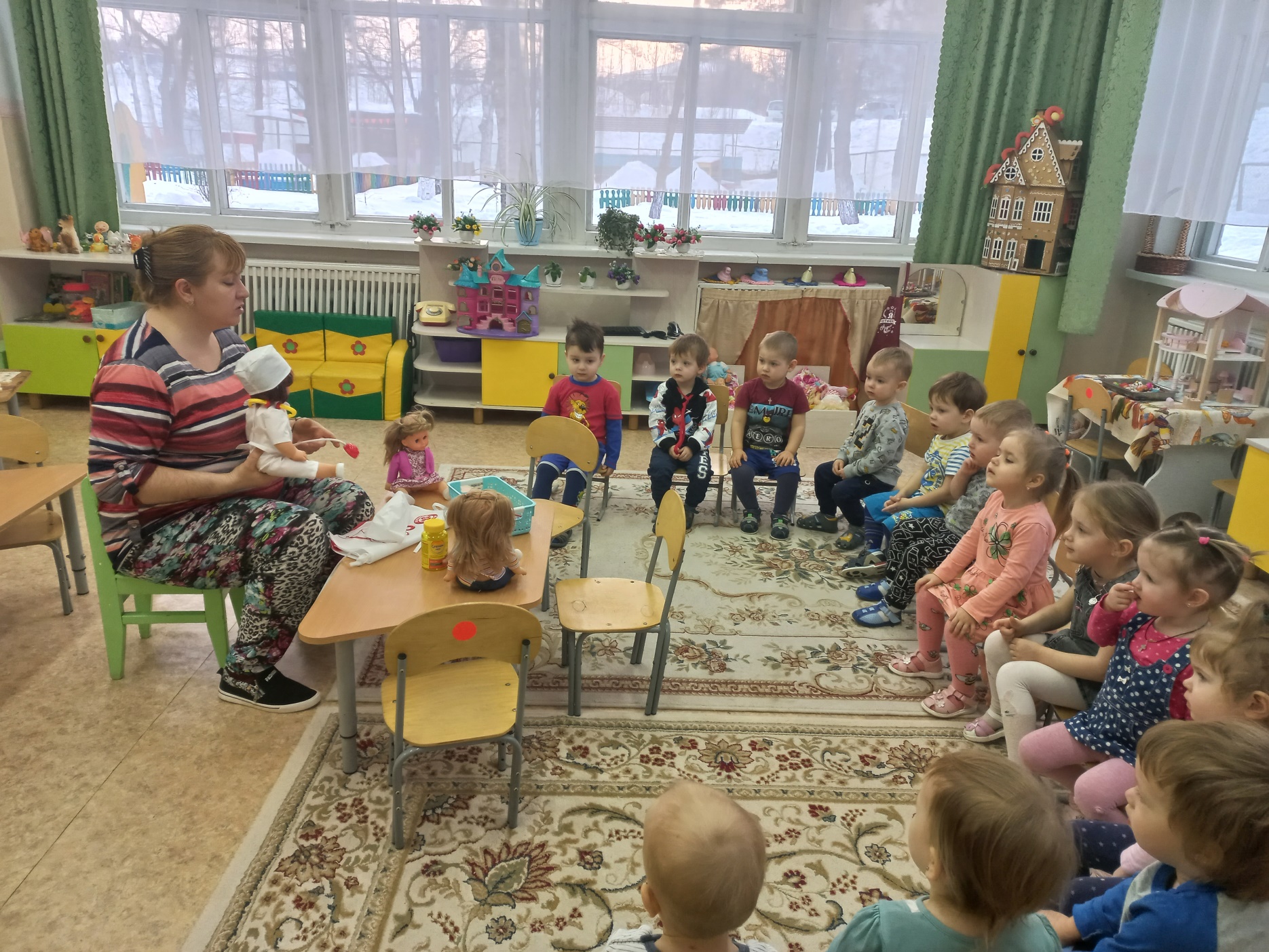 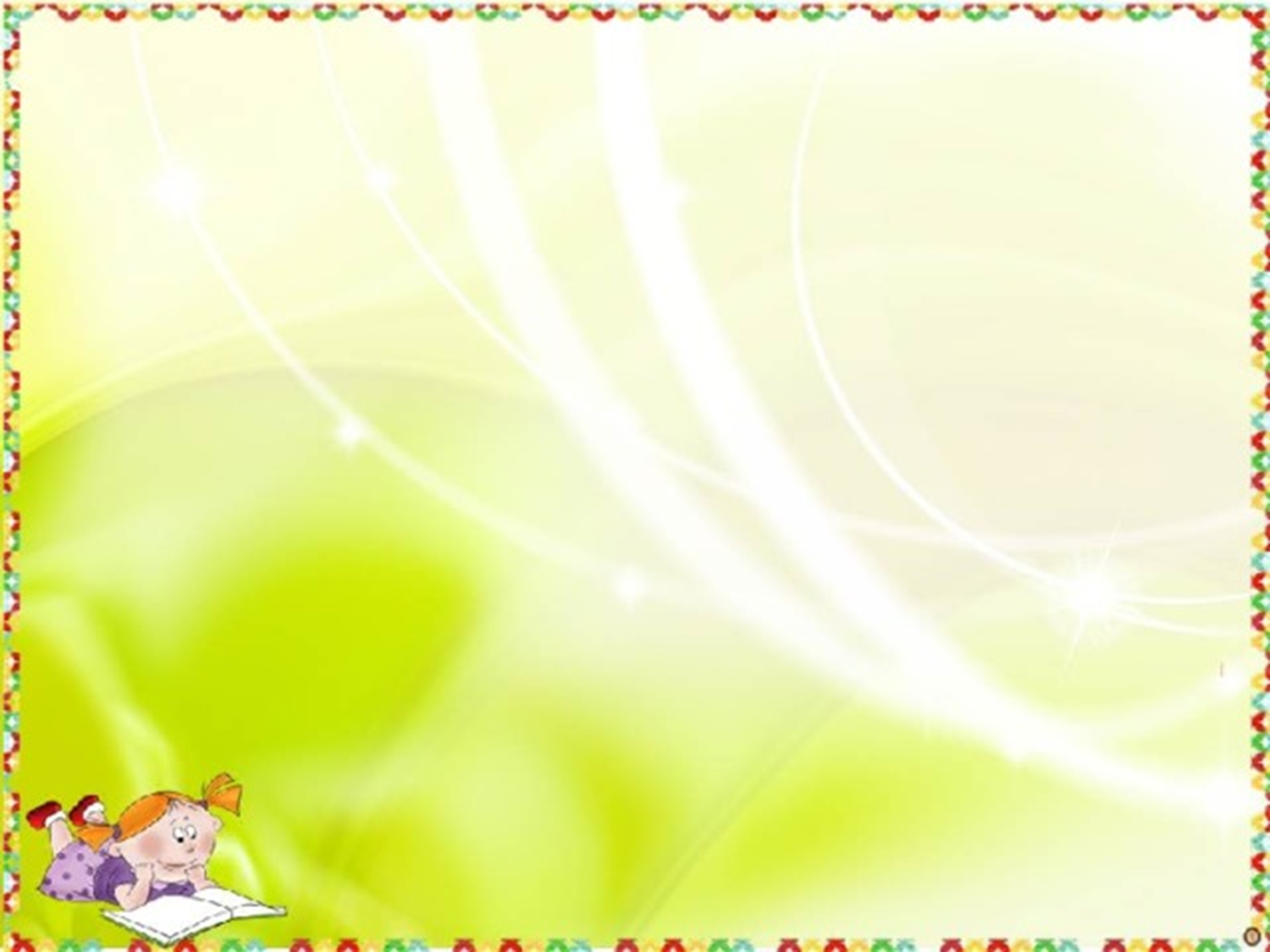 Сказка «Три медведя»
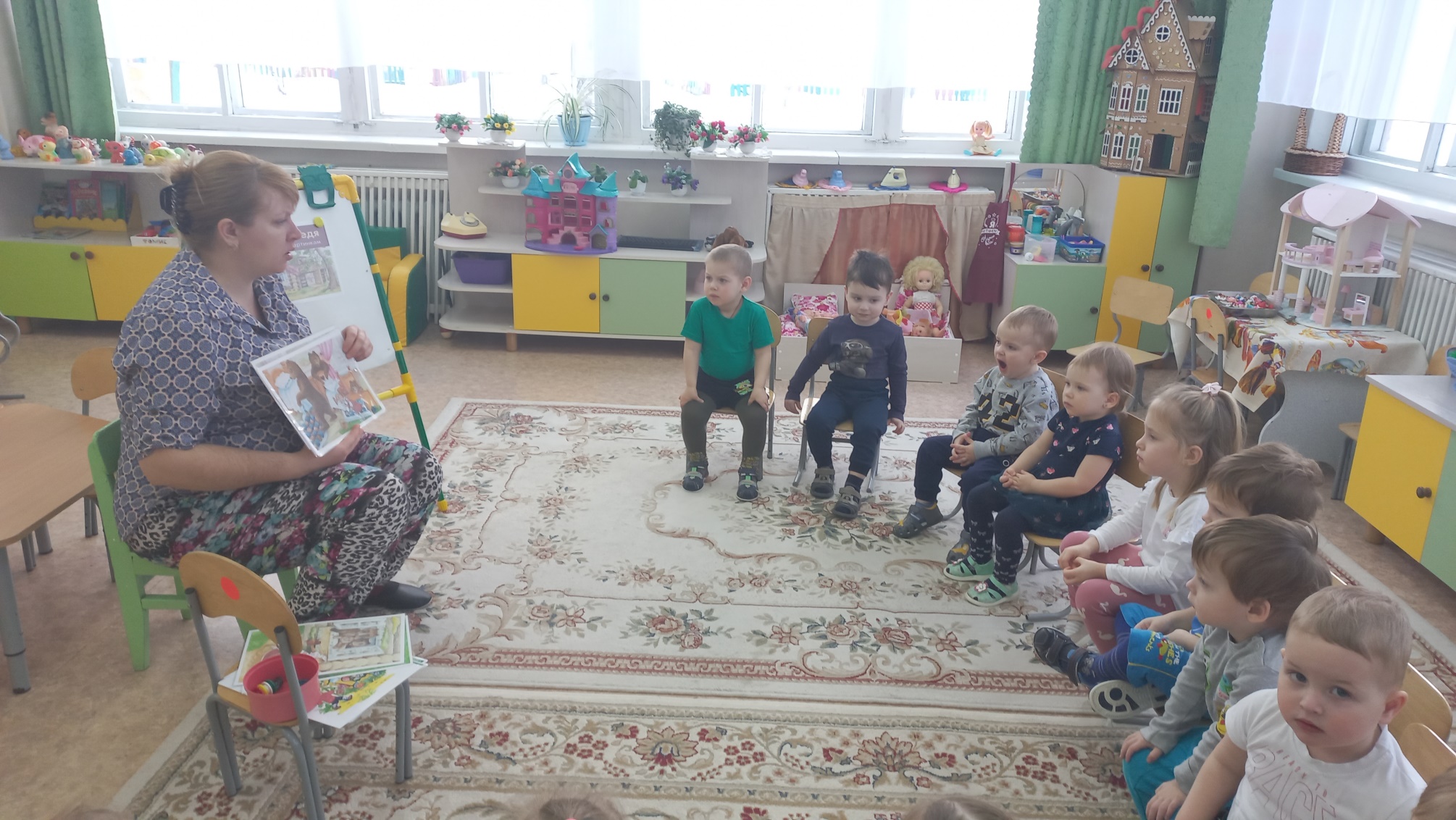 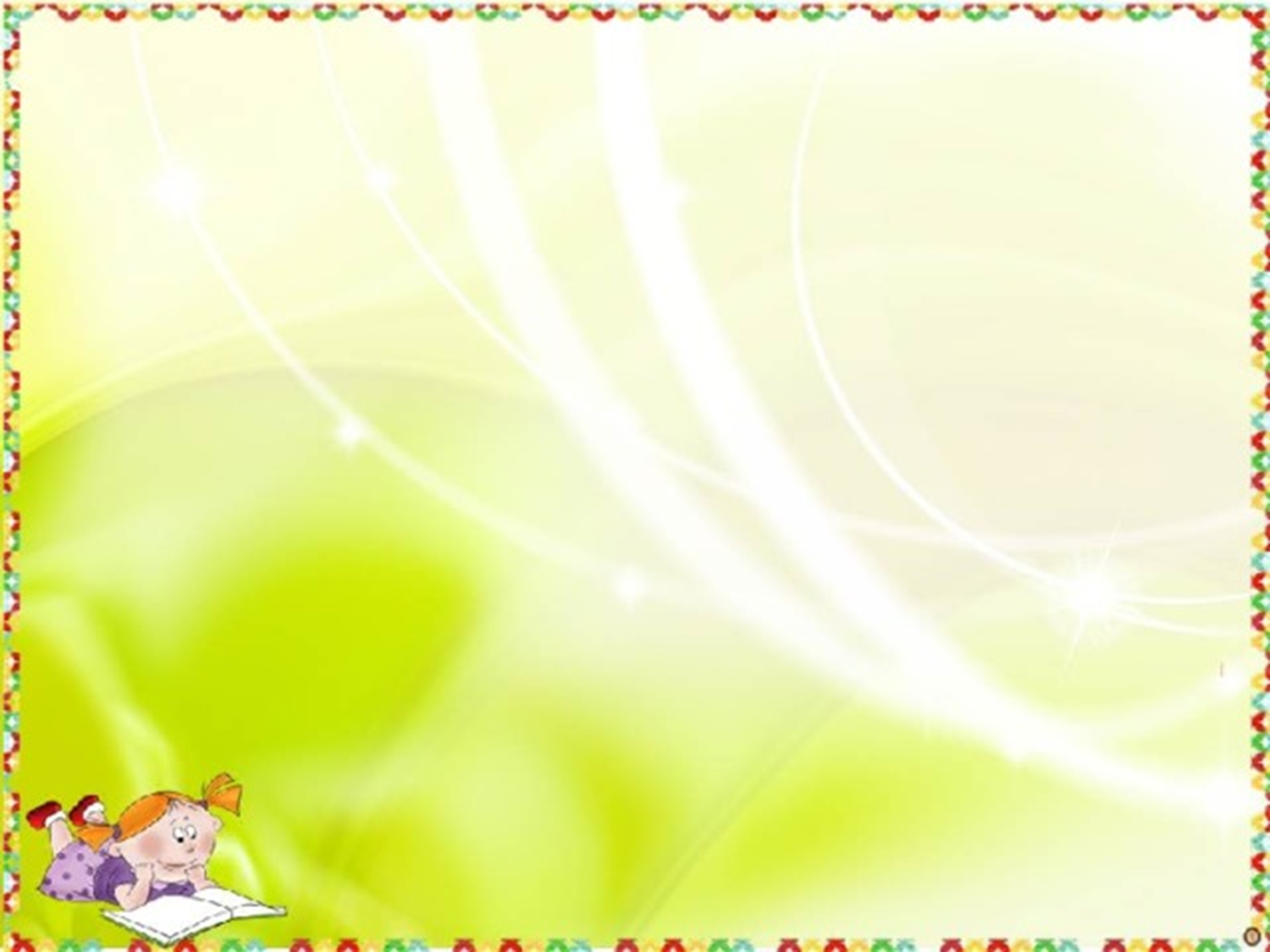 Какие сказочные герои живут в книге ?
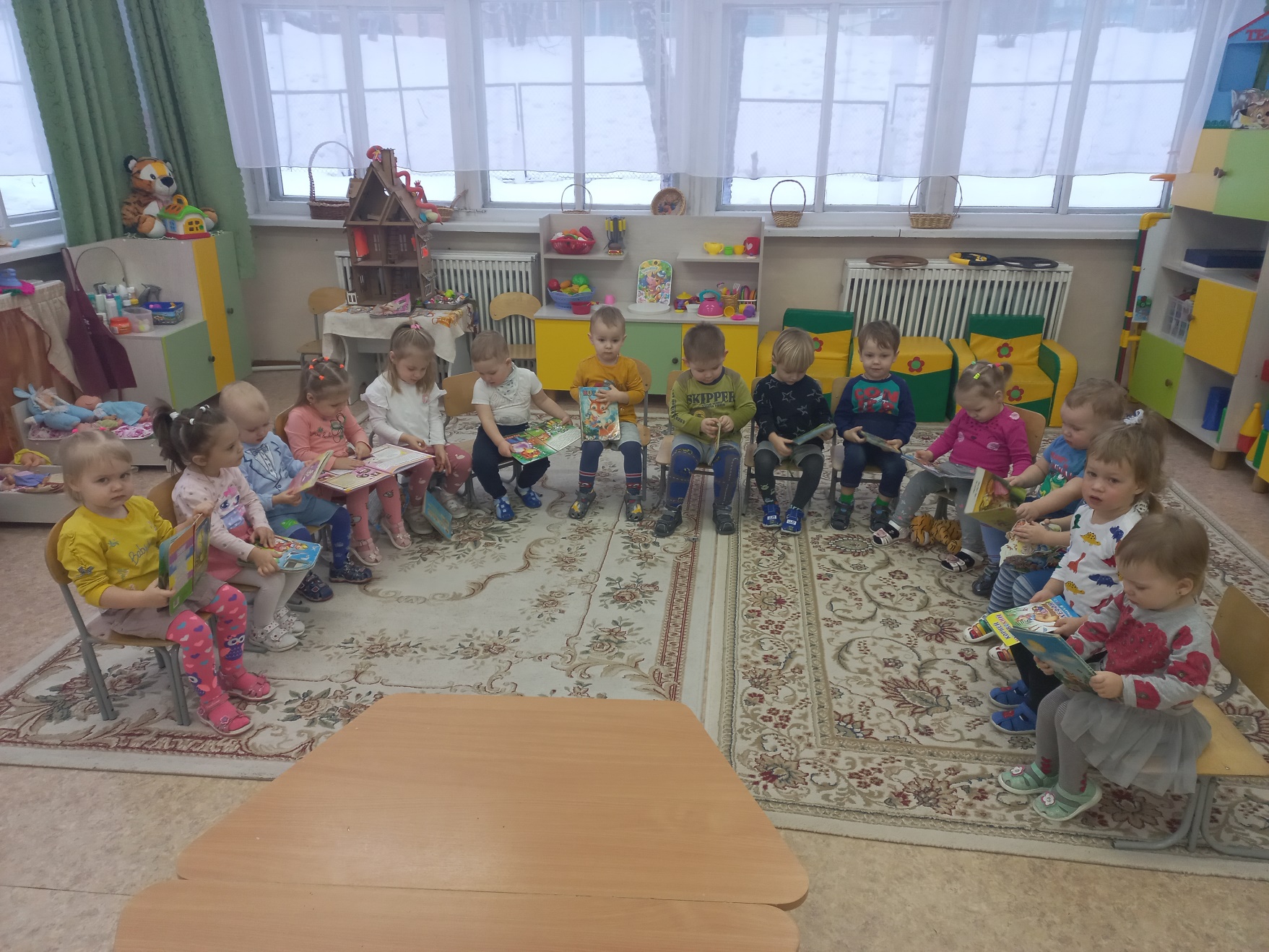 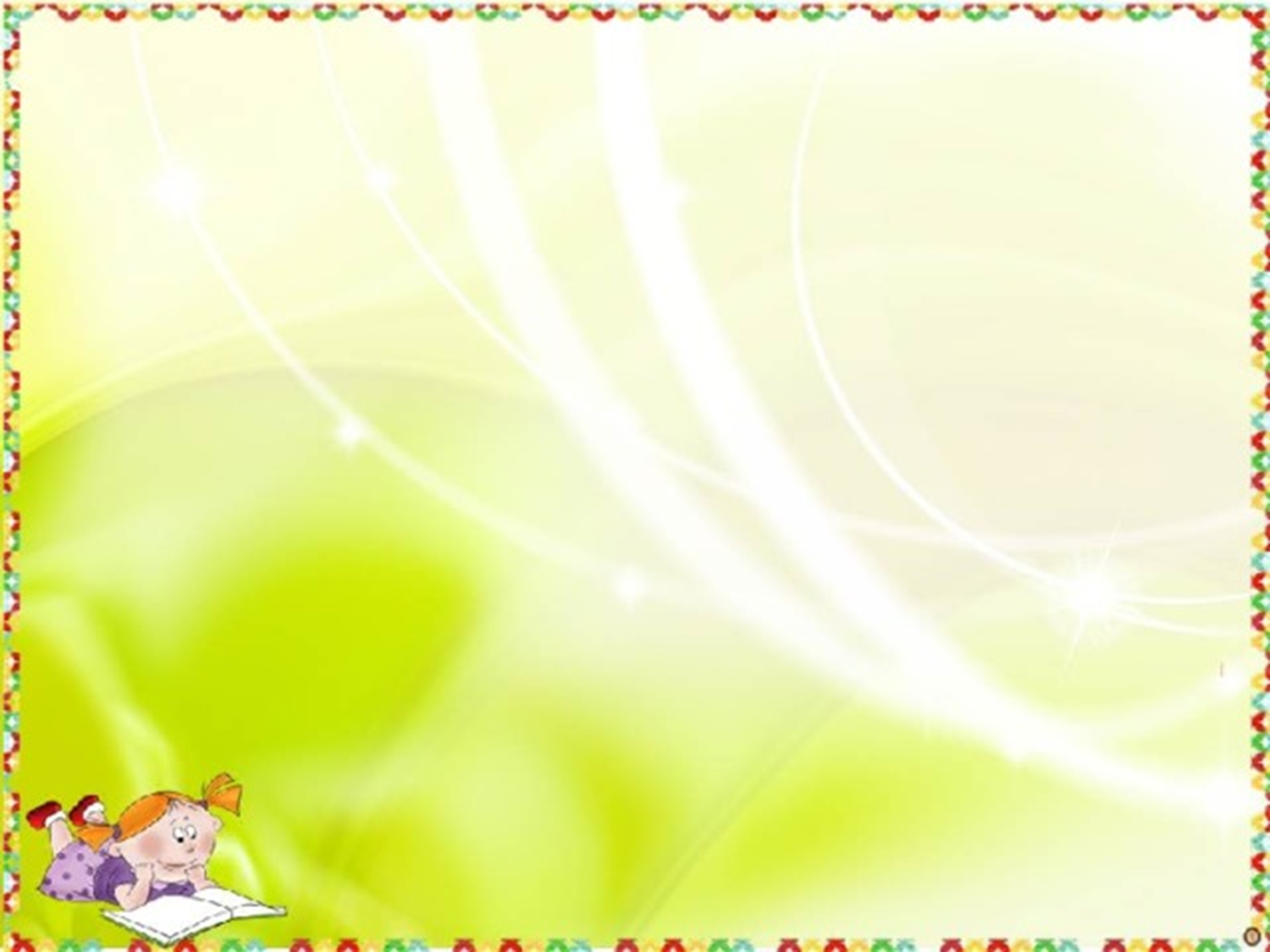 Сказка «Колобок»
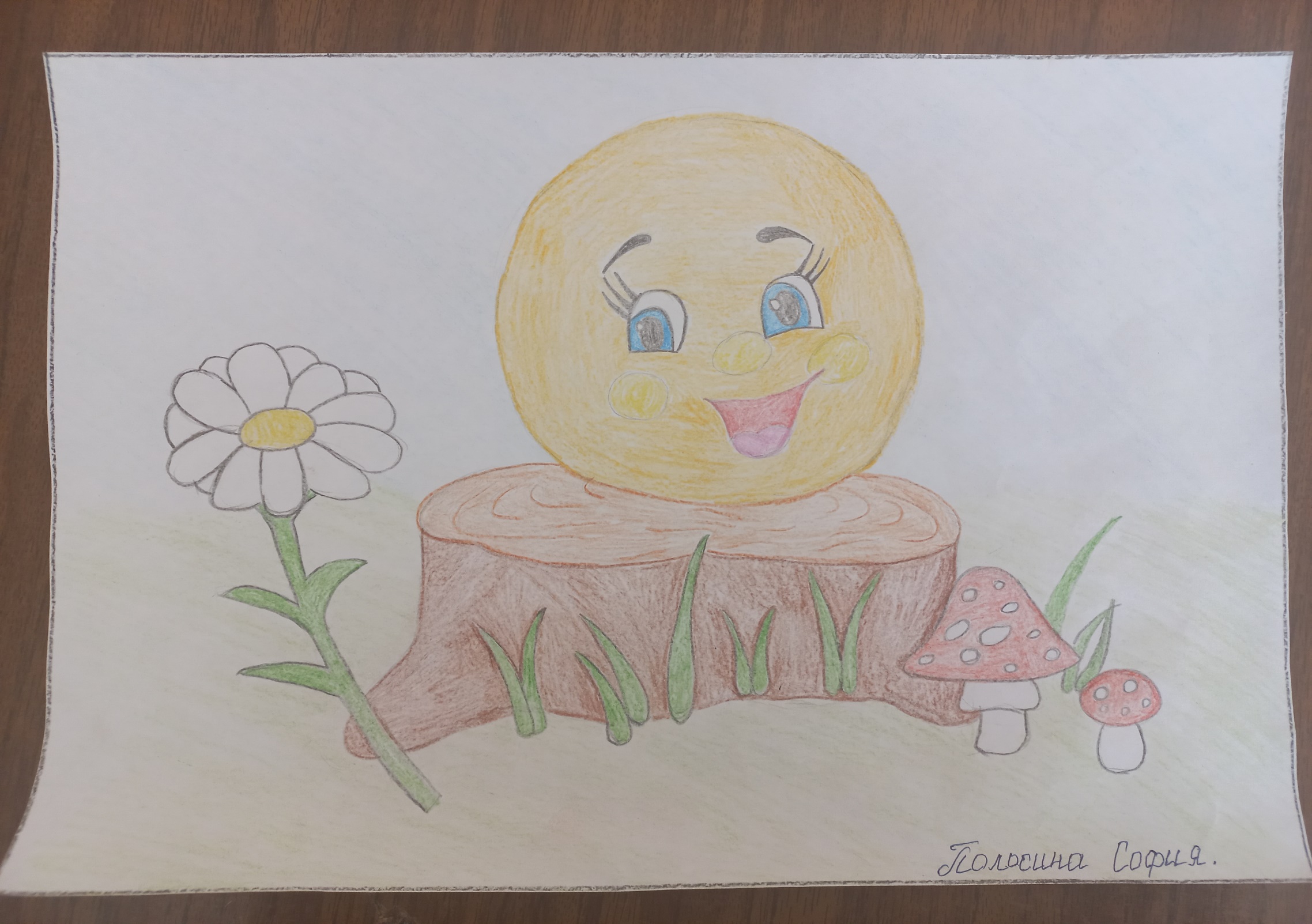 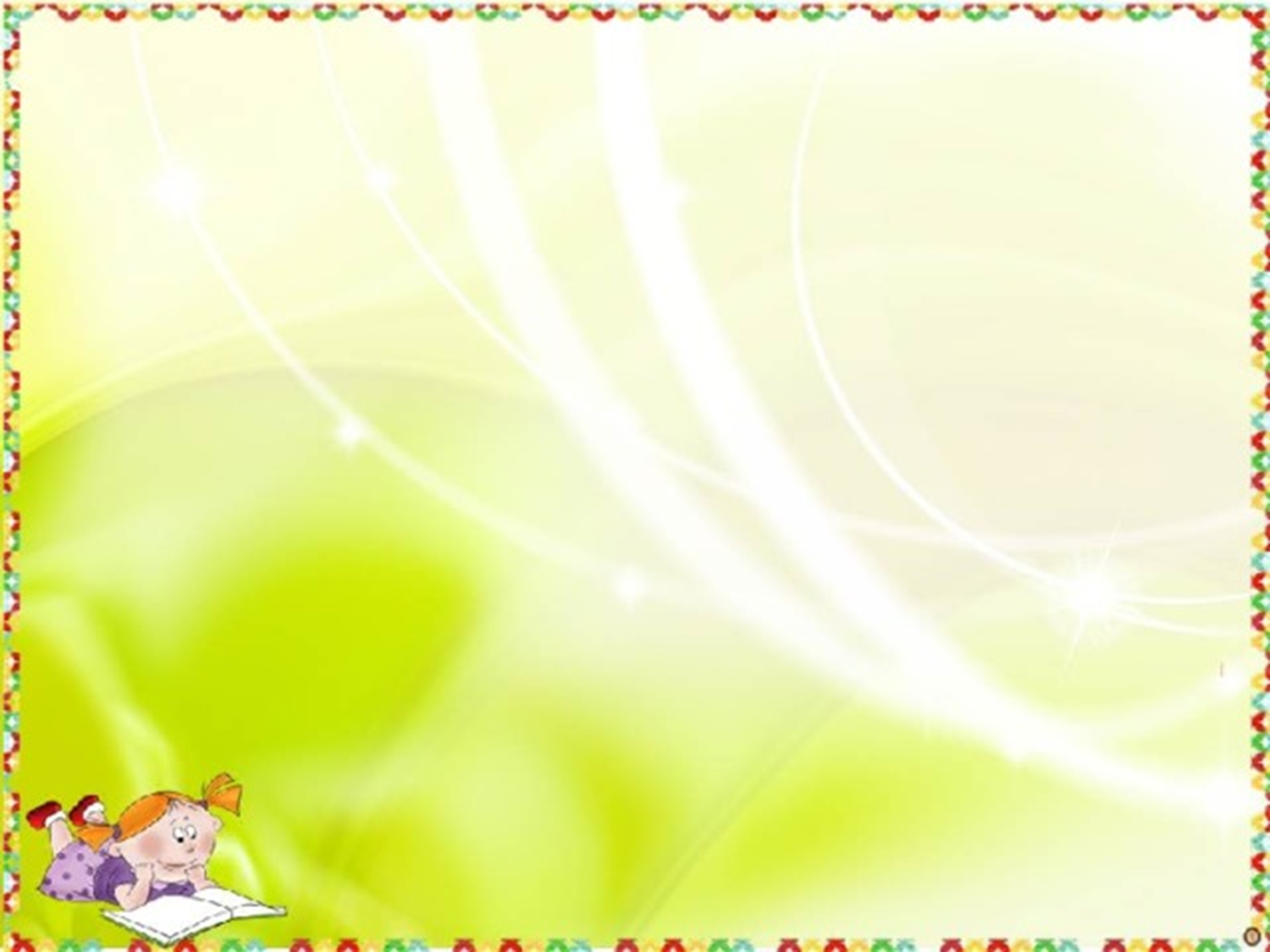 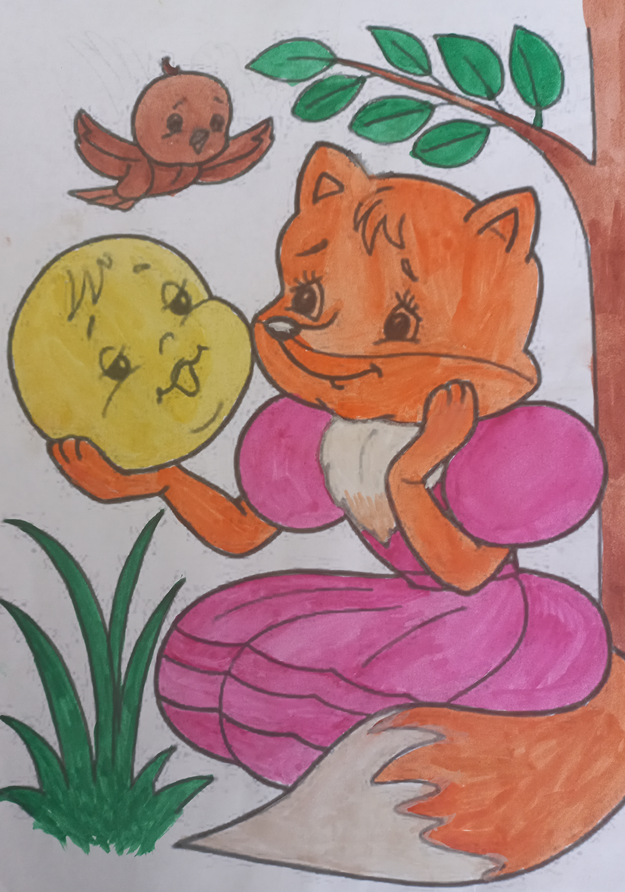 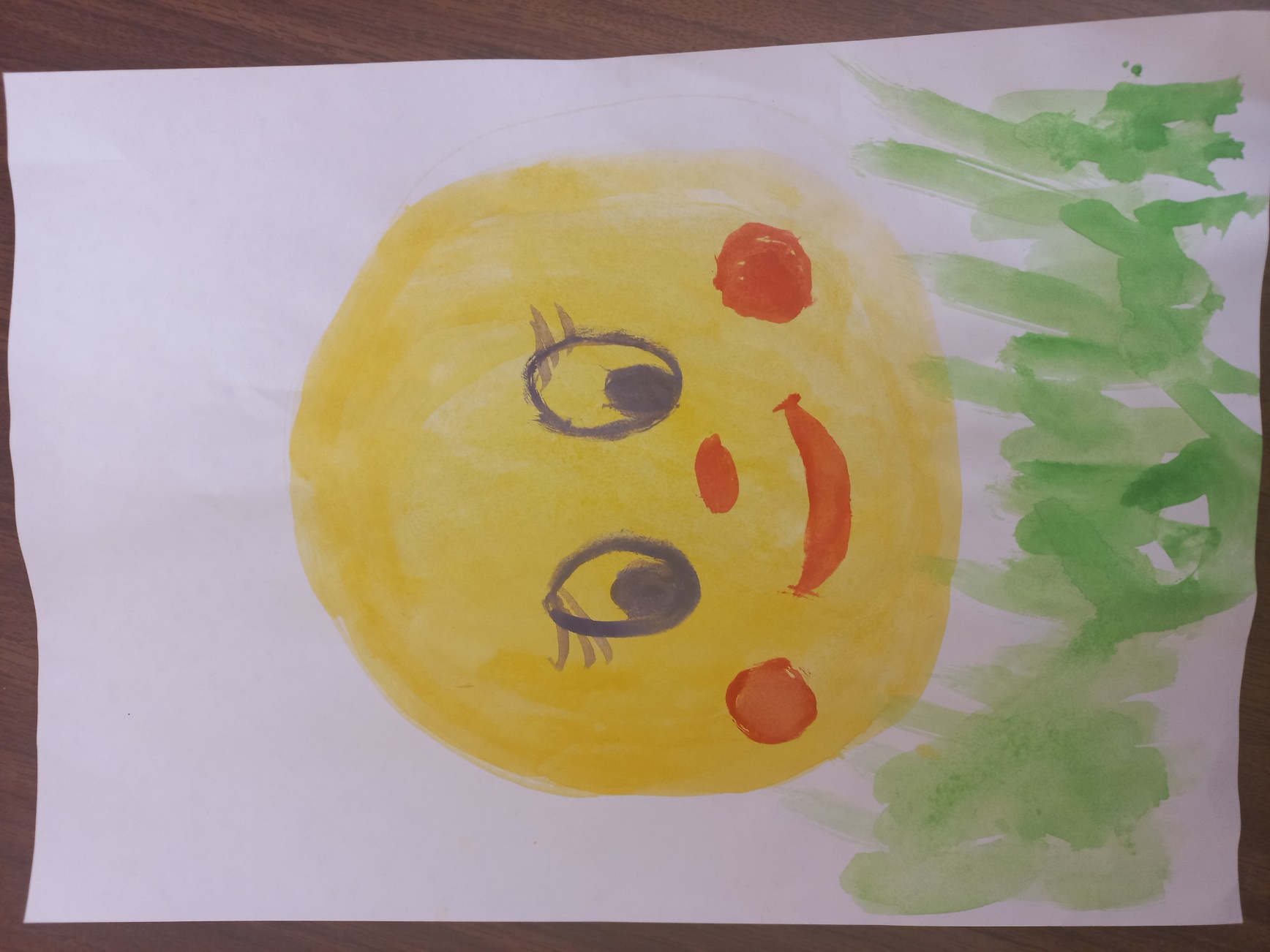 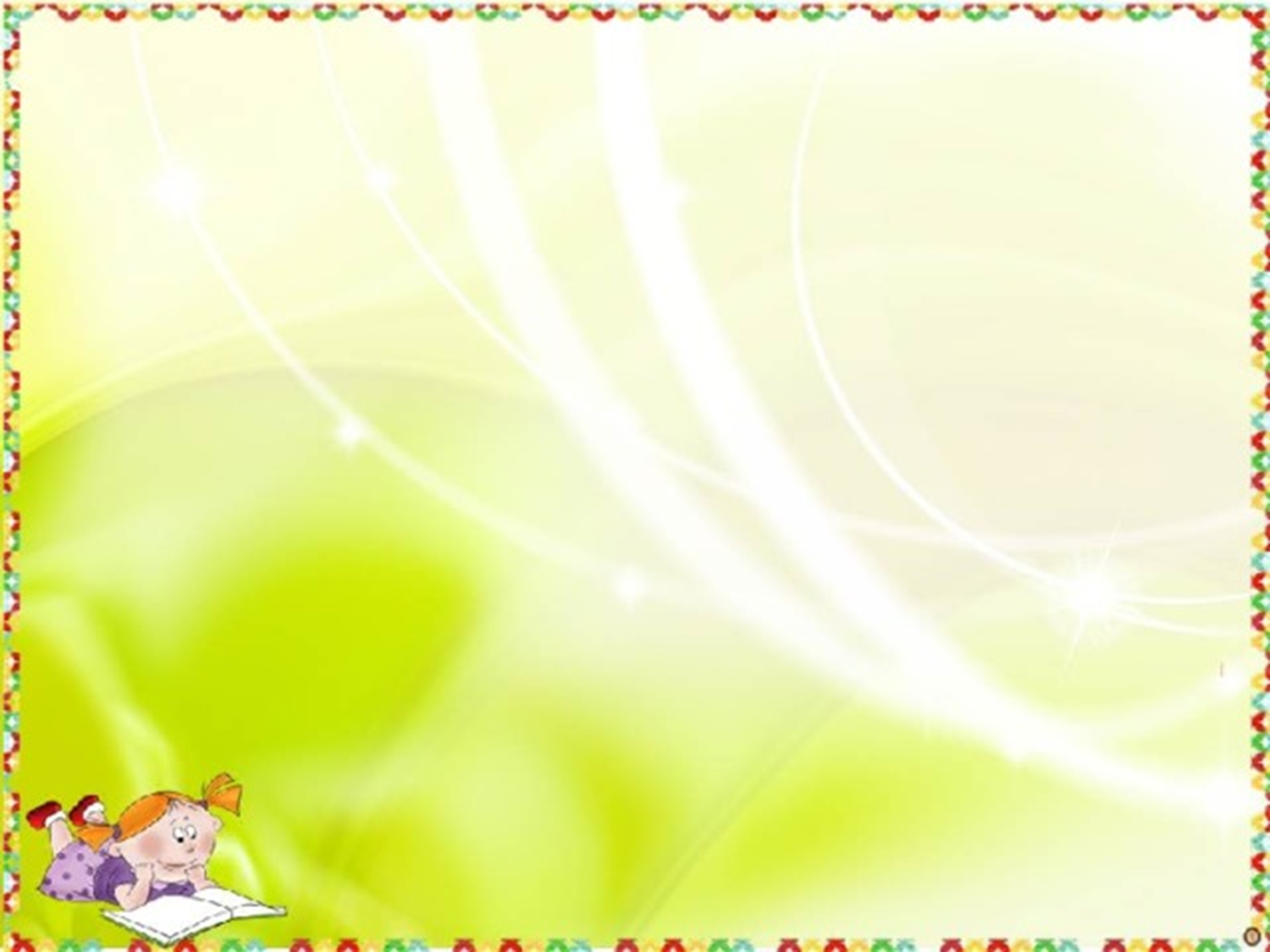 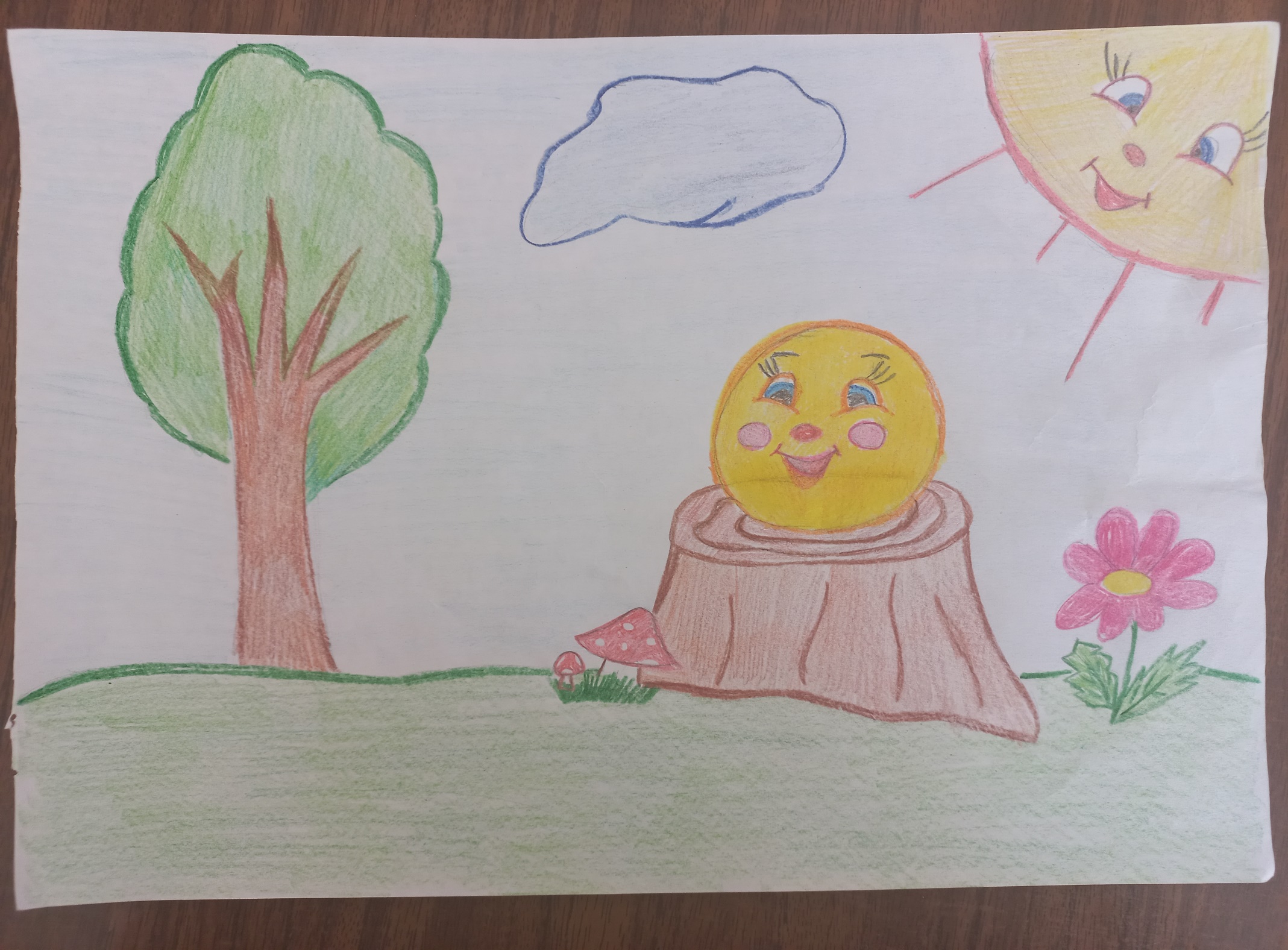 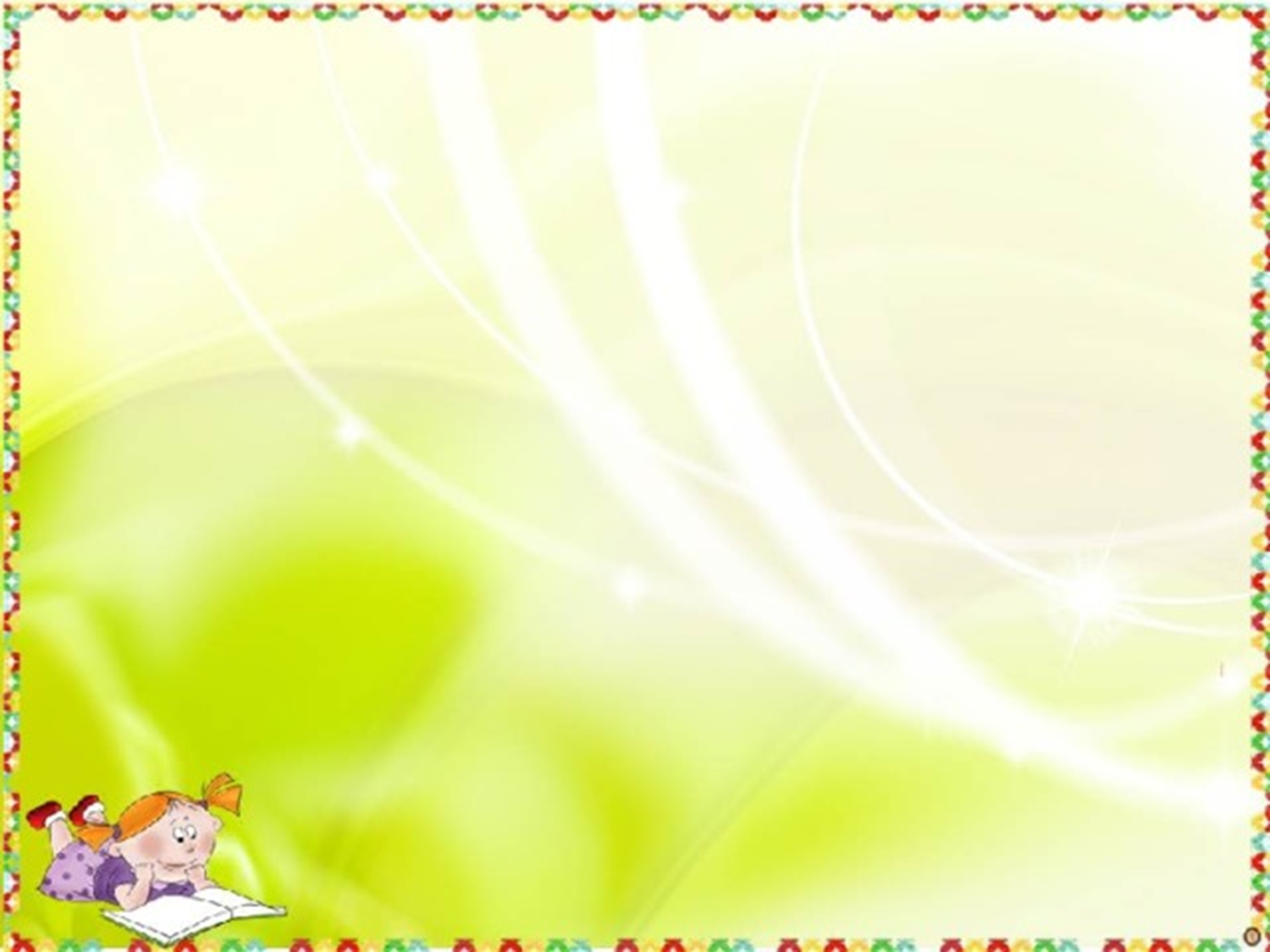 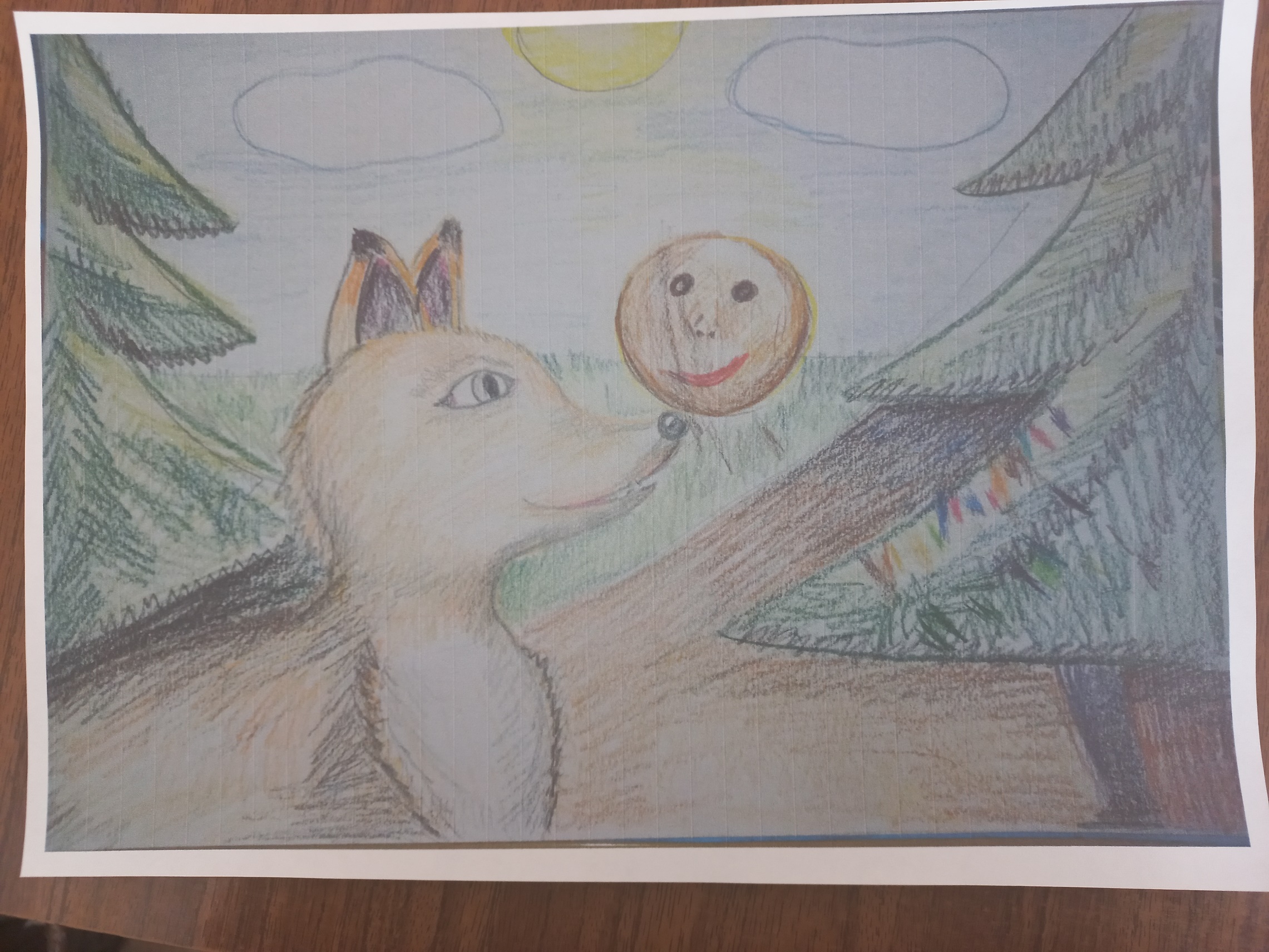 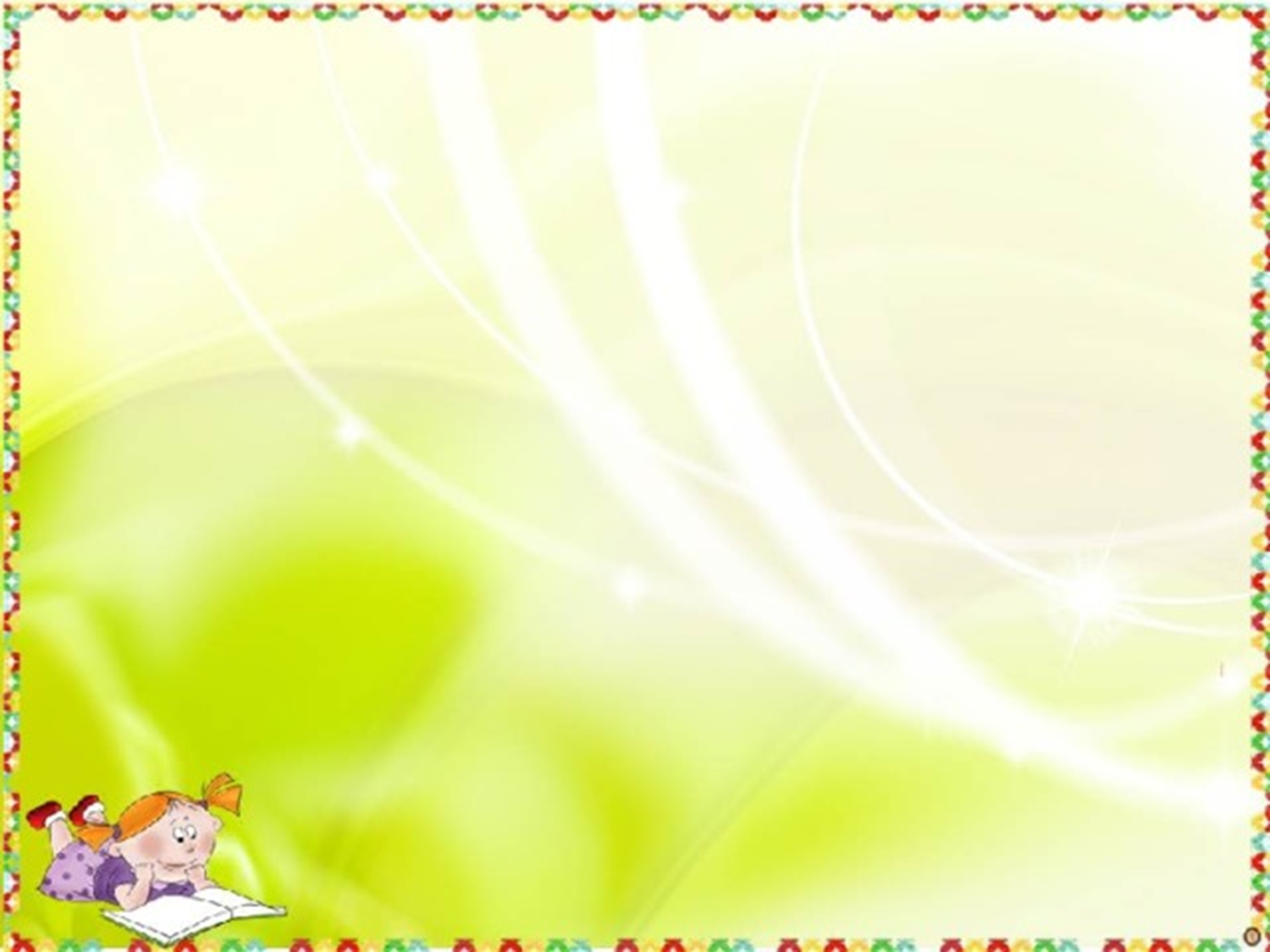 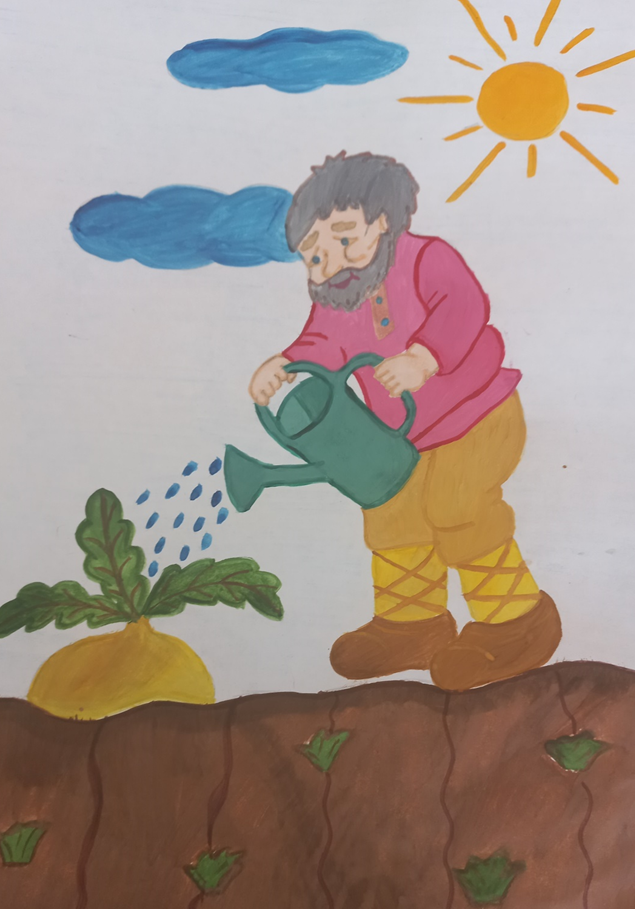 Сказка «Репка»
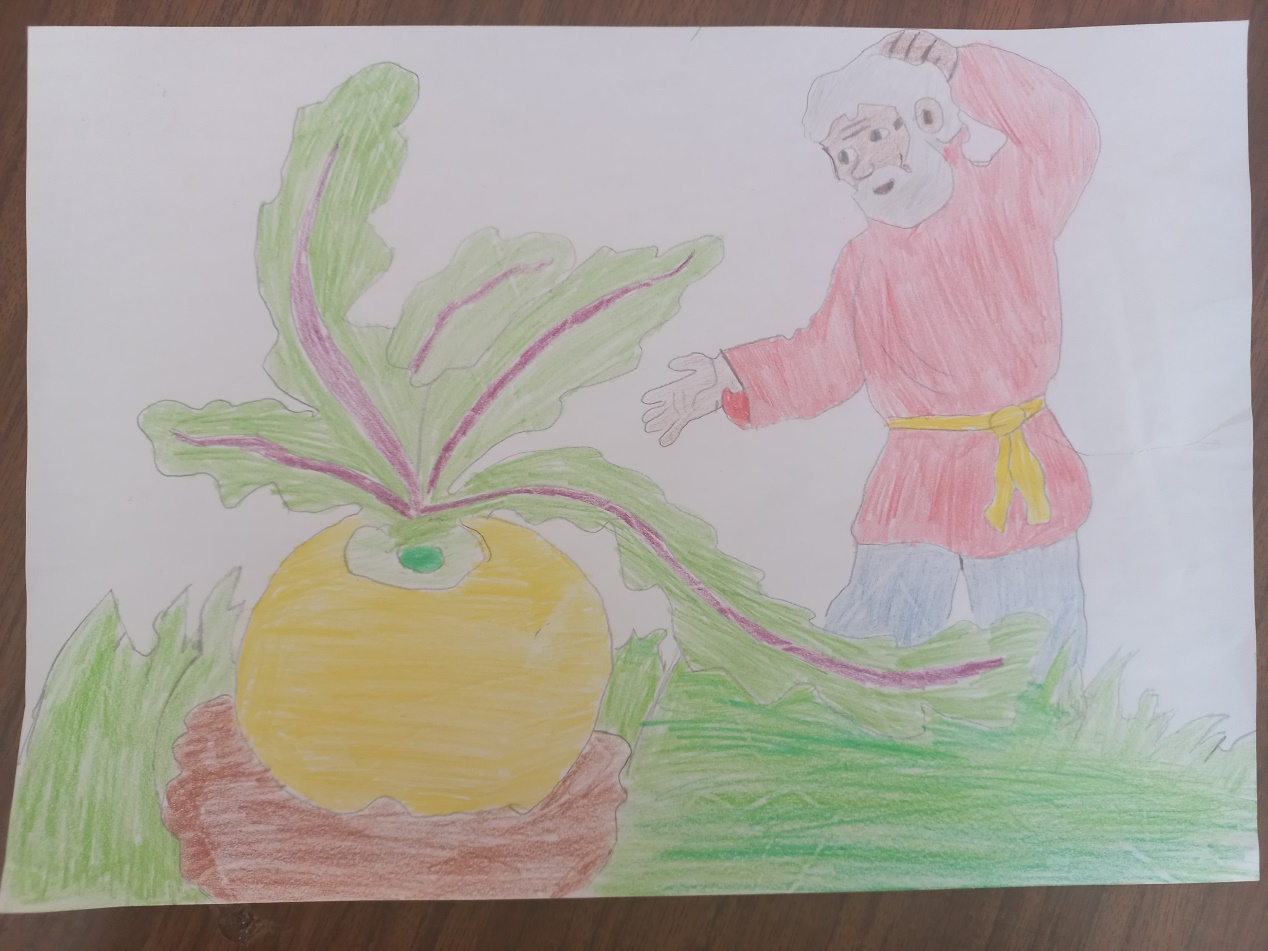 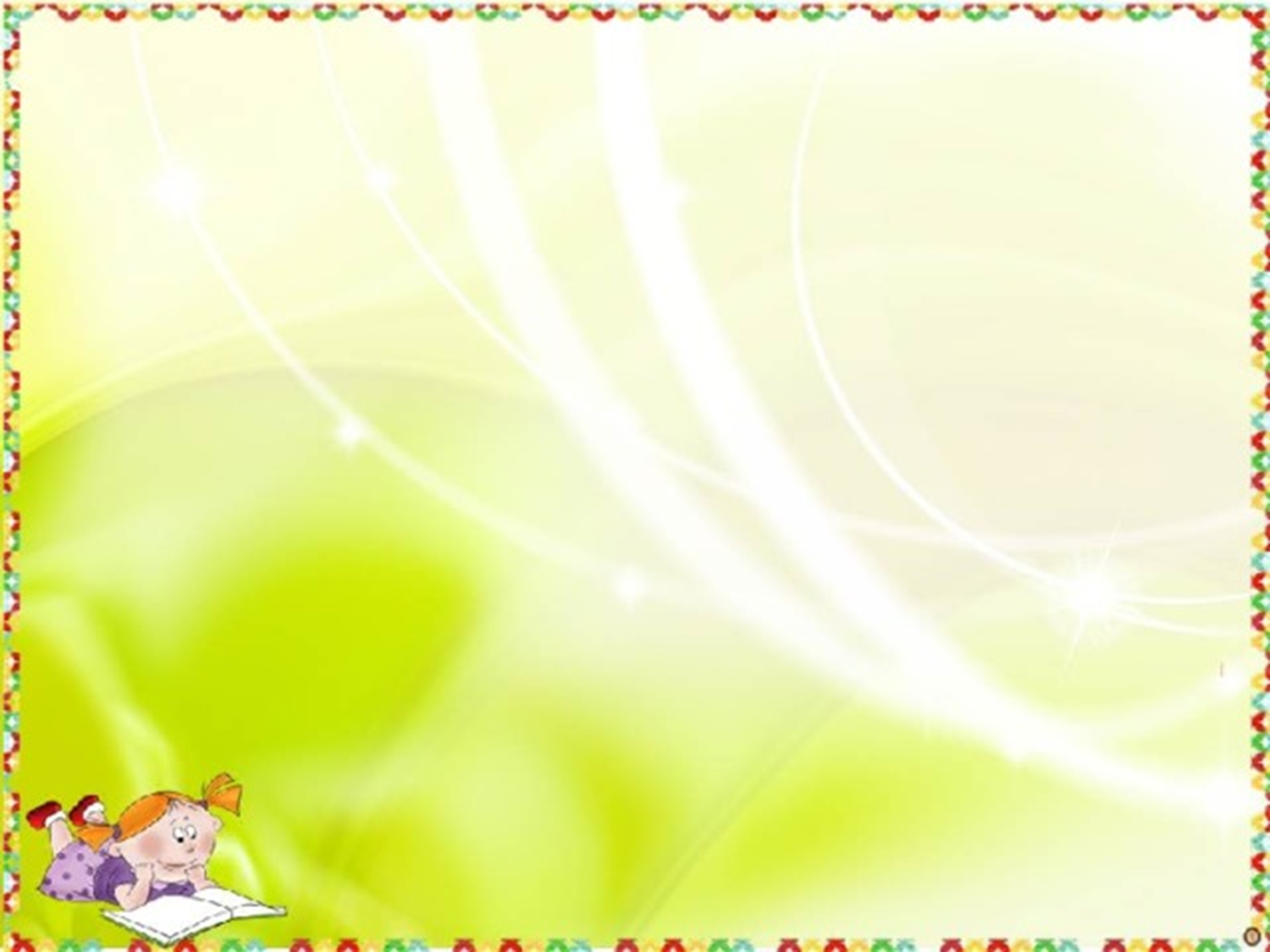 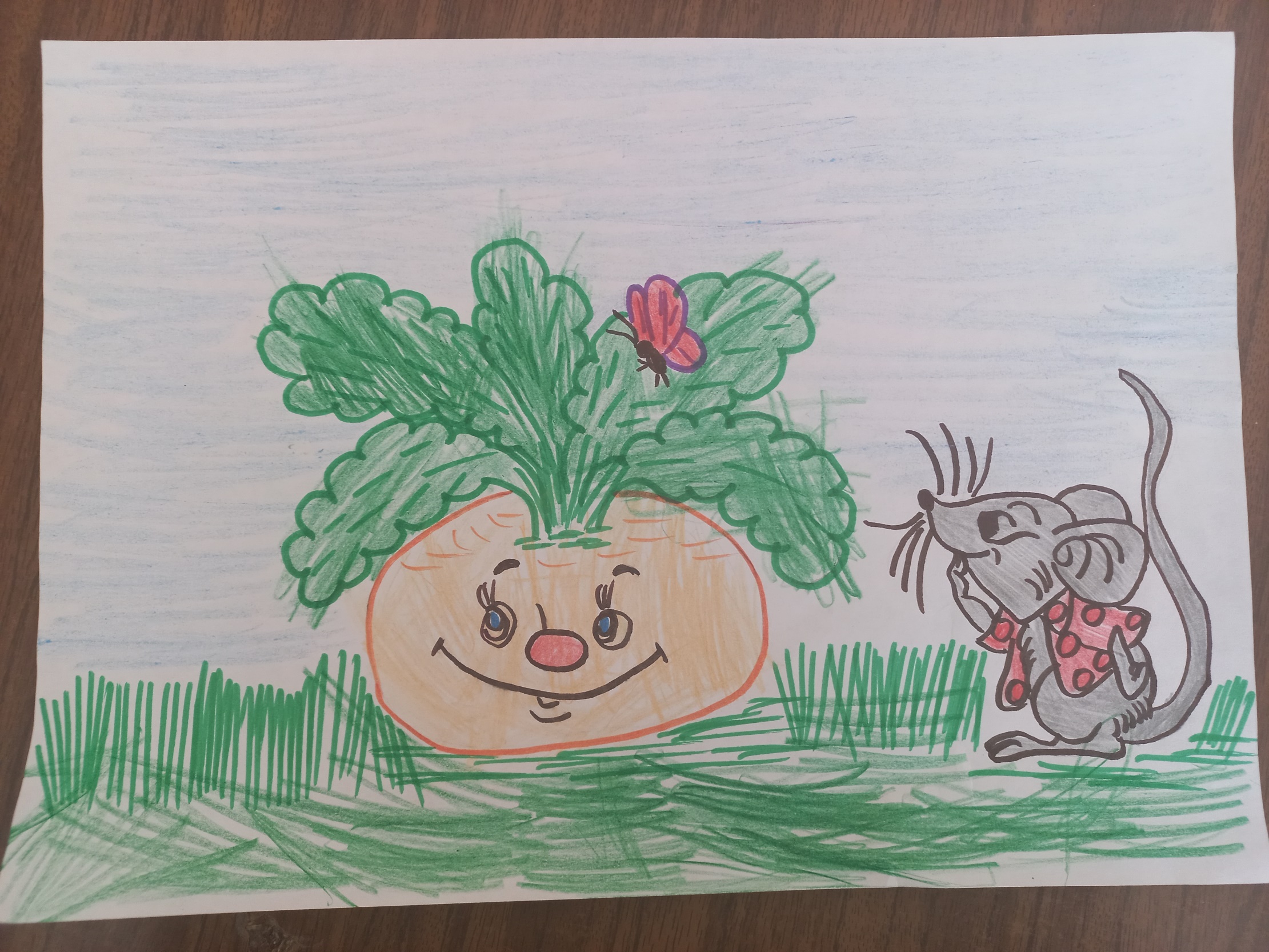 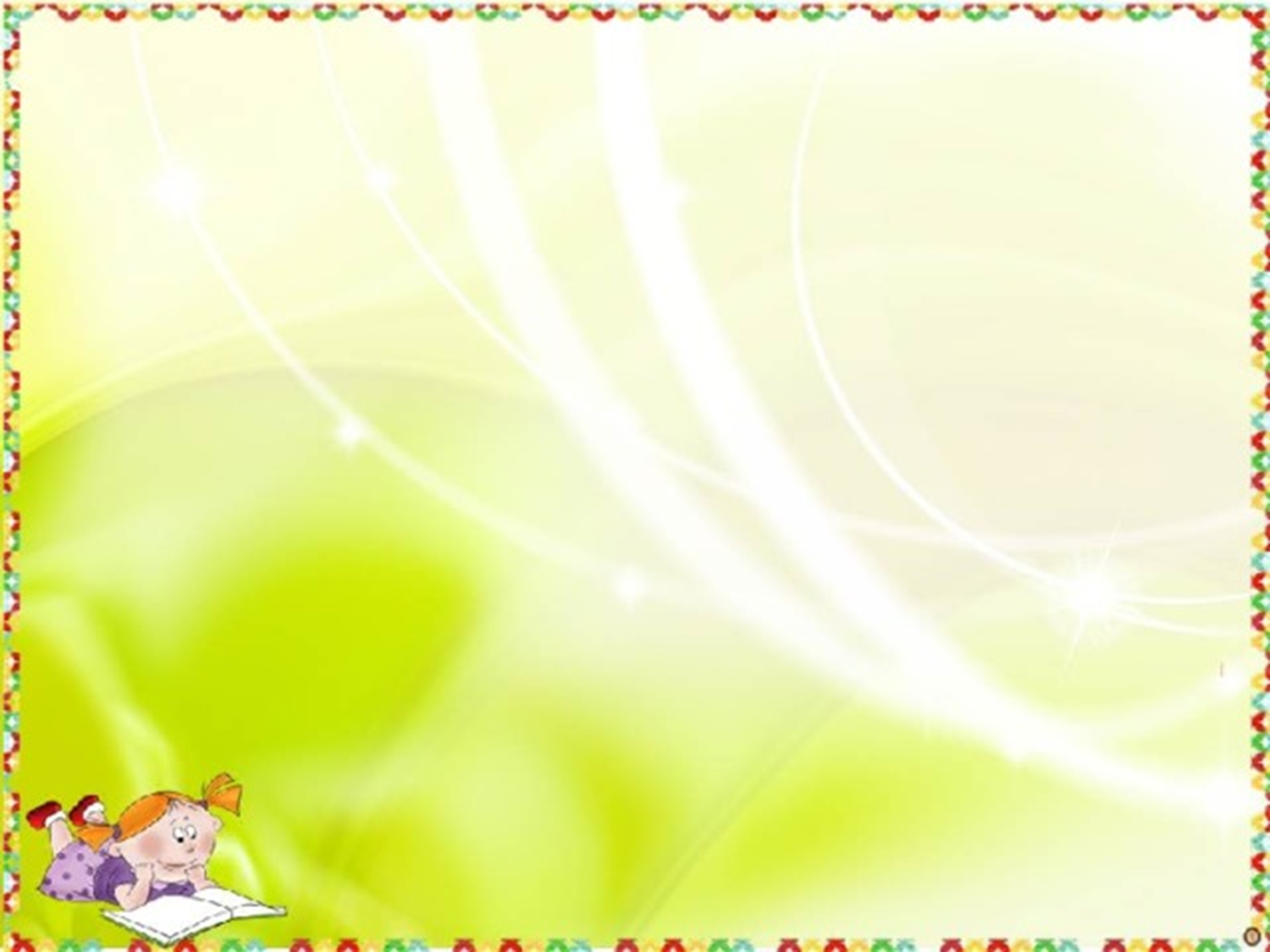 Сказка «Волк и козлята»
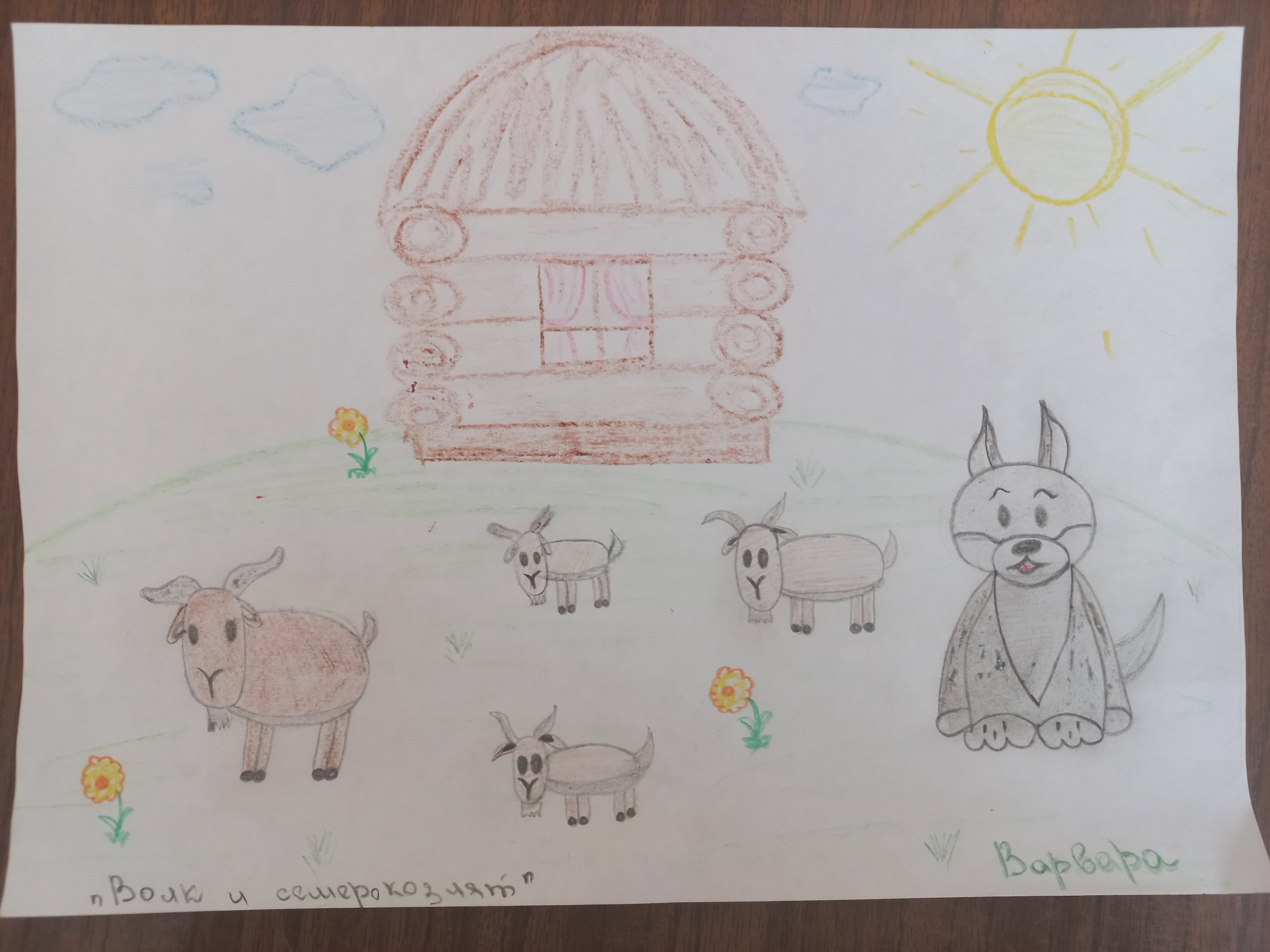 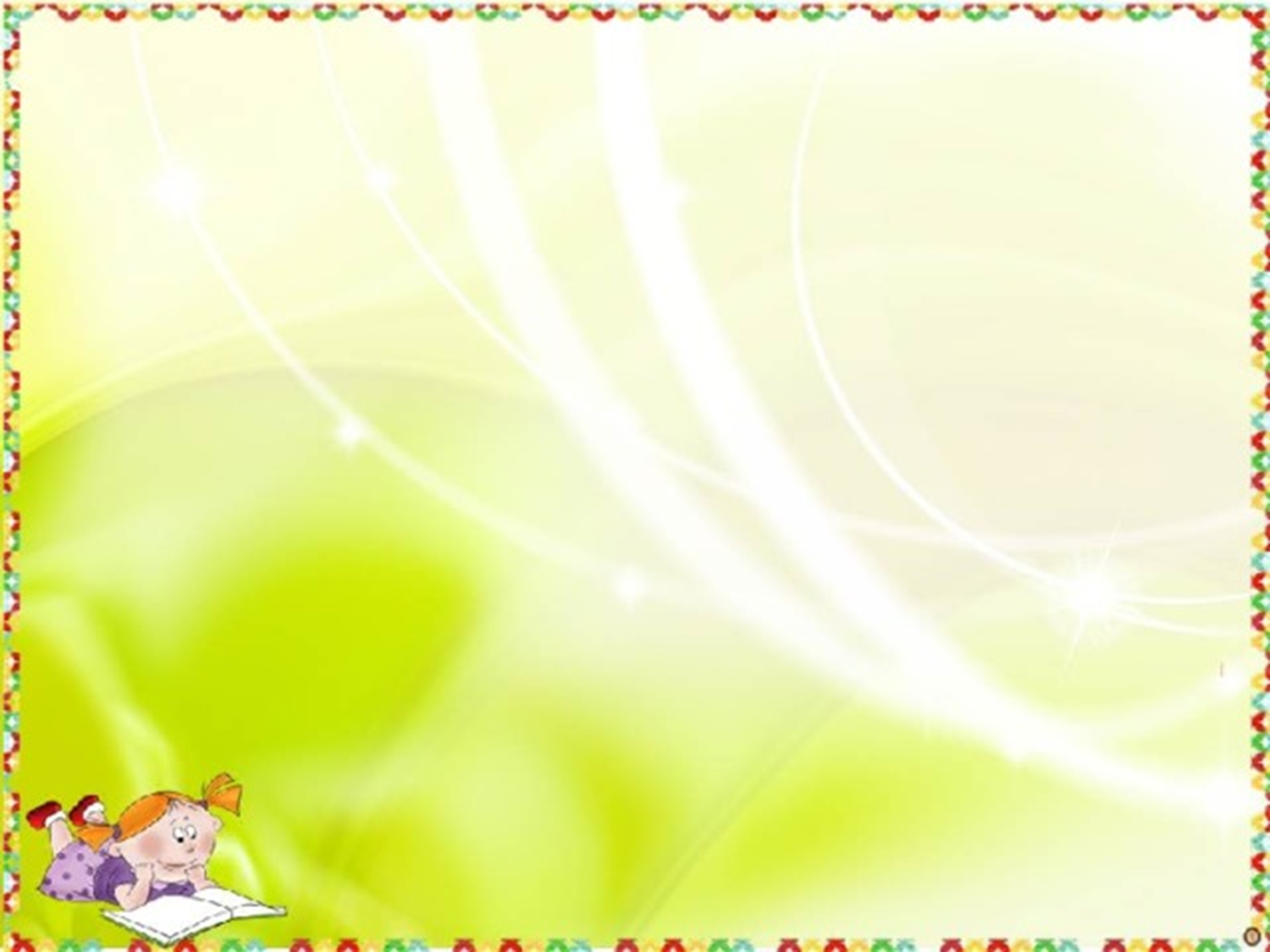 Сказка « Заюшкина избушка»
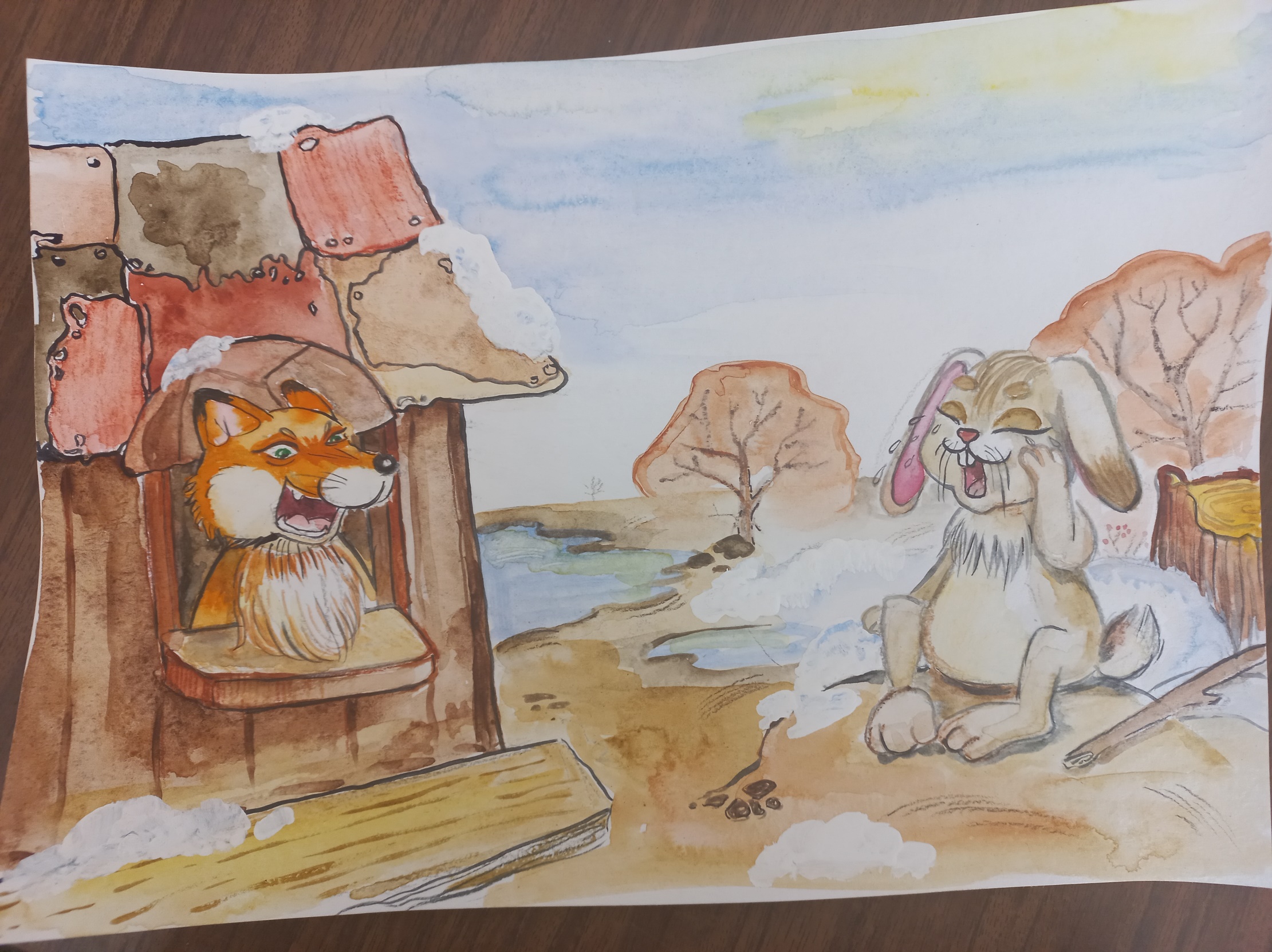 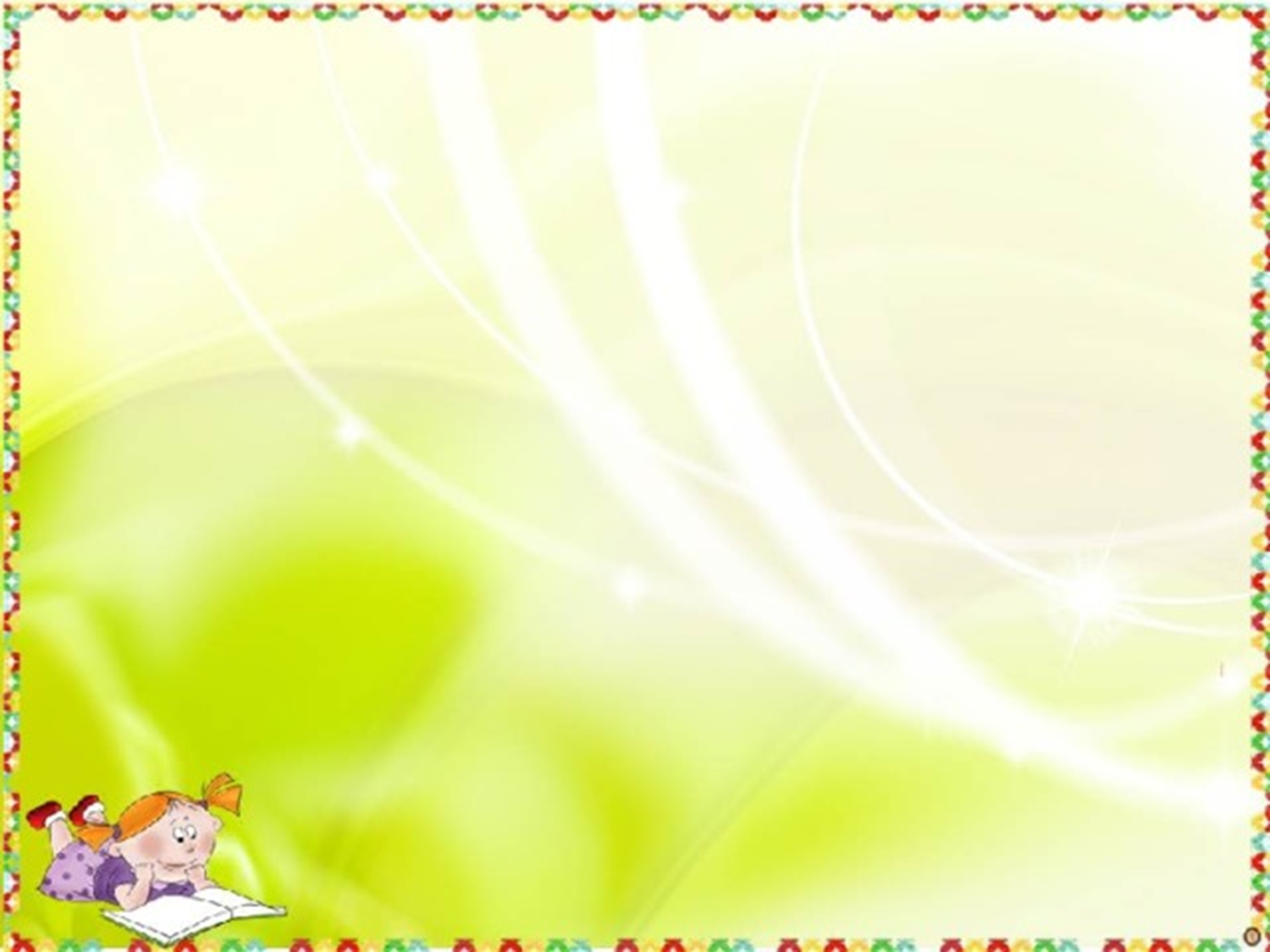 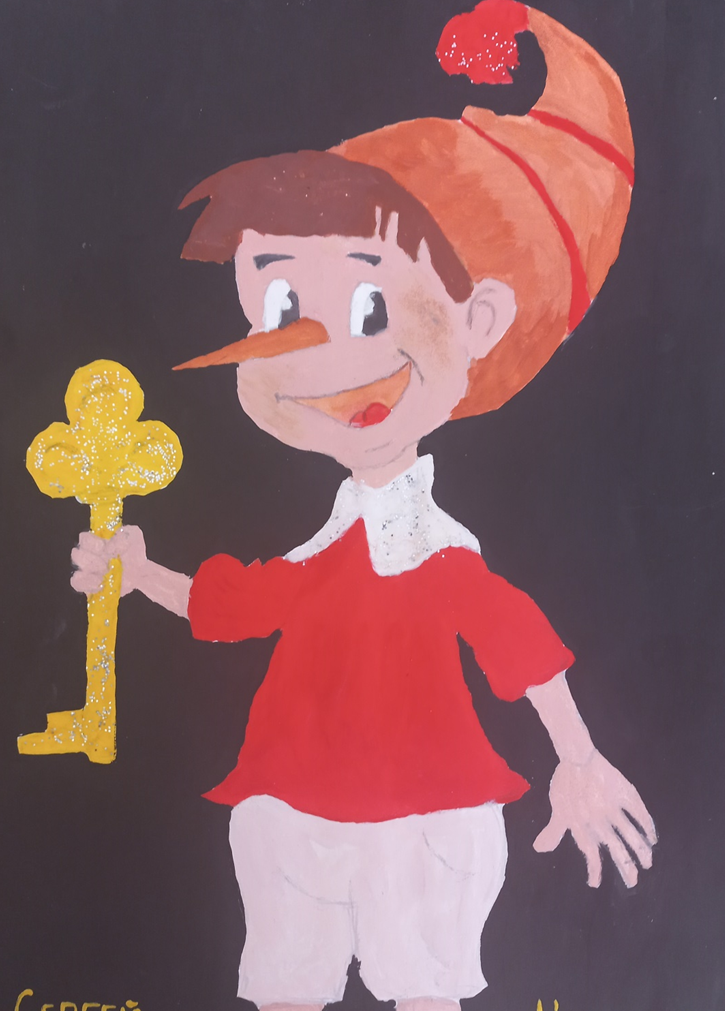 Сказка « Буратино»
Добрых сказок вам и вашим детям!